Η ΒΙΩΣΙΜΗ ΑΞΙΟΠΟΙΗΣΗ ΤΩΝ ΟΠΥ ΚΑΙ ΗΠΕΡΙΦΕΡΕΙΑΚΗ ΑΝΑΠΤΥΞΗ
Ι.ΕΝΑΛΛΑΚΤΙΚΕΣ ΕΥΚΑΙΡΕΙΕΣ
ΑΝΑΠΤΥΞΗΣ ΤΩΝ ΠΟΡΩΝ
ΜΕΤΑΛΛΕΥΤΙΚΗ ΔΡΑΣΤΗΡΙΟΤΗΤΑ ΚΑΙ ΠΕΡΙΦΕΡΕΙΑΚΕΣ ΥΠΟΔΟΜΕΣ
Ο αντίκτυπος της μεταλλείας στην περιφερειακή ανάπτυξη κατά τη διάρκεια της διάρκειας ζωής του
μεταλλείου θα ποικίλει πολύ ανάλογα με τη φύση του ορυκτού πόρου , το ποσό της επένδυσης
σχετικό, τις τεχνικές μεταλλείας και το επίπεδο απασχόλησης που παράγεται από την μεταλλευτική
δραστηριότητα. Φυσικά θα εμφανιστούν διαφοροποιήσεις κατά τη διάρκεια του χρόνου - δεδομένου
ότι η εξέλιξη ενός μεταλλείου περιλαμβάνει διάφορες φάσεις ανάλογα με το στάδιο της ανάπτυξή του
- και πέρα από το διάστημα. Μεταλλεία που βρίσκονται σε απομακρυσμένες περιοχές απαιτούν
παραδείγματος χάριν μια σημαντική επένδυση στε υποδομές για την εξασφάλιση νερού, ενέργειας και
μεταφορές καθώς και επενδύσεις που απαιτούνται για την αξιοπρεπή κοινωνική ζωή των
εργαζομένων και των οικογενειών τους όπως η εκπαίδευση, η κατοικία και την υγεία και άλλες
υπηρεσίες που χρειάζονται σε μια κοινότητα ανθρώπων. Ακραίες περιπτώσεις εμφανίζονται εκεί όπου
το κόστος ανάπτυξης τέτοιων υποδομών υπερβαίνει το κόστος του ορυχείου στο στάδιο κατασκευής.
Κλασσικό παράδειγμα αποτελεί το λιβεριανό πρόγραμμα μεταλλείας μεταλλεύματος σιδήρου Lanico με μια παραγωγή μεταλλεύματος 7,5 εκατομμύριο τόνων ετησίως που συνεπαγόταν μια δαπάνη 100 εκατομμυρίων δολλαρίων. Κατά το ήμισυ αυτό ξοδεύτηκε στην κατασκευή λιμανιών και σιδηροδρόμων και 10% στην παροχή 
Ηλεκτρικής ενέργειας καθώς επίσης και την οικοδόμηση οικισμών και ενός νοσοκομείου.
Μόνο 32% του συνολικού ποσού ξοδεύτηκαν στην έρευνα, τον προγραμματισμό και την κατασκευή του ορυχείου (McDivitt και τρόποι 1974).
Σε άλλες περιπτώσεις, όχι μόνο μπορούν οι υποδομής ανάπτυξης να είναι εξ ολοκλήρου απούσες αλλά ο
περιφερειακός αντίκτυπος από την παρουσία ενός μεταλλείου μπορεί να είναι ελάχιστος ή τα όποια
αποτελέσματά του μπορούν να διαρρεύσουν μακριά. Ο Baldwin (1966) έχει περιγράψει την αποτυχία της της
μεταλλευτικής βιομηχανίας χαλκού της Ζάμπια να δημιουργηθεί ένας πραγματικός περιφερειακός θετικό
αποτέσμα από την έναρξή της στη δεκαετία του '20. Η μεταλλεία είναι κλάδος ιδιαίτερα υψηλής έντασεως
κεφαλαίου, ενώ συνήθως καμία τοπική βιομηχανία δεν έχει οργανωθεί ειδικά για να επωφεληθεί από την
μεταλλευτική δραστηριότητα, ούτε έχει δώσει σε σημαντικούς αριθμούς του γηγενούς πληθυσμού τα αρκετά
μεγάλα εισοδήματα ώστε να αλλάξουν τα επίπεδα κατανάλωσης για τα τοπικές αγαθά και τις υπηρεσίες ή για
να δημιουργήσει την παραγωγή τροφίμων στην περιοχή. Ο Spooner (1981) αναφέρει σαν παράδειγμα την
αποτυχία της περιοχής Αppalachian των ΗΠΑ για να επωφεληθεί από την εκμετάλλευση του ορυκτού πλούτου
και άλλων φυσικών πόρων όπως η ξυλεία στην περιφέρεια αυτή. Η περιφερειακή Επιτροπή της περιοχής αυτής
είχε επιστήσει την προσοχή στην έλλειψη επανεπένδυσης του πλούτου που δημιουργήθηκε από την έκρηξη της μεταλλευτικής δραστηριότητας στην περιοχή σαν βασικό παράγοντα στην ένδεια της περιοχής
Οι Bosson καιVaron (1977) έχουν σημειώσει την τάση μερικών μεταλλευτικών εταιρειών στις λιγότερο αναπτυγμένες χώρες για να περιορίσουν υπό μορφή γκέτο τις δραστηριότητες τους με συγκριτικά λίγη επίδραση στην οικονομική
ανάπτυξη των περιοχών που φιλοξενούν τις μεταλλευτικές δραστηριότητες.
Σε άλλες λιγότερο αναπτυγμένες χώρες οι θετικές παράπλευρες δραστηριότητες από την μεταλλευτική
βιομηχανία είναι όλο και περισσότερο προφανείς στις περιοχές που λειτουργεί. Εκτός από την εξόρυξη του
μεταλλεύματος δραστηριότητες όπως ο εμπλουτισμός μεταλλευμάτων, η συμπύκνωση είναι αναγκαίες
επενδύσεις για τις μεταλλευτικές επιχειρήσεις και πιο σπάνια η επι τόπου μεταλλουργική επεξεργασία.Όπως
είναι φυσικό τέτοιες επενδύσεις αυξάνουν πολύ την προστιθέμενη αξία του προϊόντος γεγονός που οφελεί όχι
μόνο την επιχείρηση αλλά και στην συγκεκριμένη Χώρα και ειδικά στην περιοχή της μεταλλευτικής
δραστηριότητας. Ένα παράδειγμα είναι στο μετάλλευμα σιδήρου. Η πελετοποίηση ή η συμπύκνωση μπορεί να
υπερδιπλασιάσει την αξία ανά τόνο του παραγομένου μεταλλεύματος. (McDivitt και Manners 1974). Μια άλλη
αλλά λιγότερο συνηθησμένη θετική παράπλευρη δραστηρότητα στην περιοχή της μεταλλείας ιδιαίτερα
στις λιγότερο αναπτυγμένες χώρες περιλαμβάνει την χρήση των προϊόντων που παράγονται από την
μεταλλευτική επιχείρηση από άλλες βιομηχανίες που χρησιμοποιούν τέτοια προϊόντα.
Αυτό είνα ένα από τα σημαντικότερα στοιχεία στην διαδικασία της περιφερειακής ανάπτυξης.
Η ΑΝΑΠΤΥΞΗ ΠΟΛΛΑΠΛΑΣΙΑΣΤΙΚΩΝ ΜΟΝΤΕΛΛΩΝ ΣΤΗΝ ΟΙΚΟΝΟΜΙΑ ΚΑΙ ΤΗΝ
ΑΠΑΣΧΟΛΗΣΗ ΑΠΟ ΤΗΝ ΜΕΤΑΛΛΕΥΤΙΚΗ ΔΡΑΣΤΗΡΙΟΤΗΤΑ
Αν και τέτοιου είδους πολλαπλασιασιαστικά μοντέλλα περιλαμβάνουν πολλά σύνθετα προβλήματα στην
πρακτική εφαρμογή τους οι βασικές έννοιες είναι απλές και αιτιοκρατικές. Ας υποθέσουμε ,
παραδείγματος χάριν, ότι υπάρχει μια αρχική εισροή εισοδημάτων σε μια περιοχή λόγω μιας
μεταλλευτικής δραστηριότητας που απαιτεί την απασχόληση εκατοντάδων εργατών (πολλές φορές
τοπικοί χειρώνακτες) και ίσως είκοσι έως τριάντα άλλα άτομα για τις εργασίες γραφείου και άλλες
εσωτερικές εργασίες. Τουλάχιστον μερικά από τα χρήματα που παράγονται από αυτήν την επιχείρηση θα
ξοδεύονταν τοπικά και θα έβρισκαν τον δρόμο τους για να αξιοποιηθούν από τους τοπικούς
επιχειρηματίες που, με τη σειρά τους, θα επένδυαν ένα ποσοστό από το πρόσθετο εισόδημά τους τοπικά
με άλλους επιχειρηματίες, και σε άλλες δραστηριότητες που είναι απαραίτητες και για τις μεταλλευτικές
δραστηριότητες. Το συνολικό ποσό τοπικού εισοδήματος που παράγεται θα είναι μεγαλύτερο όταν
ξοδεύεται τοπικά και δεν διαρρέει μακριά μέσω της αγοράς των αγαθών και των υπηρεσιών έξω από την
περιοχή της μεταλλευτικής δραστηριότητας. Κατά συνέπεια είναι δυνατό να υπολογιστεί σε οποιαδήποτε
κατάσταση το υποθετικό μέγεθος των τοπικών οικονομικών και κοινωνικών πολλαπλασιαστικών
αποτελεσμάτων από την μεταλλευτική δραστηριότητα , λαμβάνοντας υπόψη τις υποθέσεις για τα τοπικά
επίπεδα κατανάλωσης και εξόδων και αφού λάβει υπόψη τα οριακά ποσοστά φορολογίας και τα οριακά
ποσοστά αποταμίευσης.
Ο αντίκτυπος μιας νέας μεταλλευτικής δραστηριότητας μπορεί επίσης να μετρηθεί μέσω της επίδρασής
του επάνω στη συνολική απασχόληση στην περιοχή. Πάλι η αρχική αναγκαία αύξηση στην απασχόληση
στο μεταλλείο θα δημιουργήσει ανάγκες για πρόσθετη εργασία στην ευρύτερη περιοχή και αυτοί οι
πρόσθετοι εργαζόμενοι θα αύξήσουν στη συνέχεια τη ζήτηση για άλλη τοπική απασχόληση και αύξηση
της οικονομικής δραστηριότητας. Έτσι είναι δυνατό να προβληθεί, να υπολογισθεί, ένα θεωρητικό τελικό
αποτέλεσμα σε αυτήν την πολλαπλασιαστική διαδικασία δεδομένων ορισμένων υποτιθέμενων σχέσεων
μεταξύ των εισροών και εκροών για τους διάφορους τομείς της τοπικής οικονομίας.
Ένα σχετικά απλό μοντέλλο πολλαπλασιαστικών αποτελεσμάτων στην οικονομία και την απασχόληση από
την μεταλλευτική δραστηριότητα αναπτύσεται συνοπτικά παρακάτω.
Τέσσερις τύποι σχέσεων είναι σημαντικοί:
 Δημιουργία εισροών
Κέρδη από το εργατικό δυναμικό που απασχολείται
Δημιουργούμενη επένδυση στην υποδομή που μπορεί να προέλθει όχι τόσο πολύ από τις αγορές
  των εργαζομένων όσο από τις απαιτήσεις για πρόσθετες υπηρεσίες από την κυβέρνηση στην περιοχή
Επιπρόσθετες παράπλευρες δραστηριότητες που μπορούν να περιλάβουν μια περαιτέρω αύξηση
  της απασχόλησης.
Εξετάζοντας το (1) δηλαδή τα αποτελέσματα από τις «εισροές» μπορούμε να πούμε ότι μια μεταλλευτική
επιχείρηση δυνατόν να χρησιμοποιήσει τις τοπικές υπηρεσίες όπως τις μεταφορές, την συντήρηση
μηχανημάτων και οχημάτων, την μίσθωση εγκαταστάσεων, και κατασκευών και την απασχόληση εργατών
και ειδικών επιστημόνων από την περιοχή κυρίως για έργα πολιτικού μηχανικού. Αλλες υπηρεσίες που
μπορούν να αγοραστούν τοπικά, αλλά πιθανότερο "να εισάχθούν" έξω από την περιοχή της μεταλλευτικής
δραστηριότητας μπορούν να περιλαμβάνουν τις εκρηκτικές ύλες, τις χημικές ουσίες, μεταλλευτικό
εξοπλισμό και μηχανήματα. Όσο μεγαλύτερο είναι το ποσό που επενδύεται από την μεταλλευτική
επιχείρηση στην τοπική αγορά και κοινωνία τόσο μεγαλύτερη η ώθηση στην τοπική οικονομία.
Μια άλλη μορφή «εισροών» αφορά τις διοικητικές υψηλού επιπέδου λειτουργίες της επιχείρησης όπως
αγορές, μάρκετινγκ, έρευνα και ανάπτυξη, επιχειρησιακή έρευνα, και εργασιακές σχέσεις.Αυτές οι
υπηρεσίες δυνατόν να «εσωτερικοποιηθούν» να προέλθουν, να αγοραστούν σε μεγάλο ποσοστό από την
περιοχή της μεταλλευτικής δραστηριότητας. Γενικά όσο μεγαλύτερο ποσοστό των παραπάνω λειτουργιών
πραγματοποιούνται τοπικά, τόσο το καλύτερο για την τοπική οικονομία, ιδιαίτερα λόγω του φάσματος και
της ποιότητας των περιλαμβανομένων δραστηριοτήτων.
Βραχυπρόθεσμα, η κατανάλωση των εργαζομένων θα ασκήσει επίδραση στην τοπική κοινωνία και οικονομία με
έναν τρόπο που εξαρτάται από διάφορους παράγοντες. Το καθαρό αποτέλεσμα των δαπανών, της κατανάλωσης
από τους νεοεισερχομένους στο εργατικό δυναμικό, είτε είναι ντόπιοι απόφοιτοι που εργάζονται για πρώτη φορά,
είτε είναι γυναίκες που προηγουμένως δεν είχαν εργασθεί είτε είναι μετανάστες , είναι πιθανό να είναι
σημαντικότερο από το αποτέλεσμα της απασχόλησης ενός ντόπιου παντρεμένου ατόμου που ήδη λαμβάνει
επίδομα ανεργίας ή έχει και άλλη απασχόληση όπως π.χ αγροτική. Μια ουσιαστική εισροή νέων εργαζομένων και
των οικογενειών τους μπορεί να δημιουργήσει ανάγκες για πρόσθετες ιδιωτικές και δημόσιου χαρακτήρα
υπηρεσίες και εγκαταστάσεις. Εντούτοις, οι εισαγόμενοι εργαζόμενοι μπορούν να φέρουν μαζί τους διαφορετικά
καταναλωτικά πρότυπα που πιθανώς να μην ωφελούν τις τοπικές επιχειρήσεις. Ένα ακραίο παράδειγμα είναι ο
μετανάστης που στέλνει ουσιαστικά ολόκληρες τις αποδοχές του πίσω στον τομέα προέλευσής του. Είναι επίσης
δυνατό η βελτίωση της οικονομικής κατάστασης των εργαζομένων να προκαλέσει αλλαγές στις καταναλωτικές
συνήθειες των τοπικών εργαζομένων. Με περισσότερα χρήματα στην τσέπη τους μπορούν να πάνε κάπου αλλού
εκτός της περιοχής τους για να ξοδέψουν.
Μακροπρόθεσμα, όταν λειτουργήσουν όλα τα πολλαπλασιαστικά αποτελέσματα μιας νέας μεταλλευτικής
δραστηριότητας είναι φυσικό να προκύψουν απαιτήσεις κοινωνικοπολιτικής φύσης για νέες ή βελτιωμένες
υπηρεσίες του δημόσιου τομέα - σχολεία, νοσοκομεία, κοινωνικές υπηρεσίες και τα λοιπά. Αυτό μπορεί να
προκαλέσει μια αύξηση στο ποσό απασχόλησης από τον δημόσιο τομέα στην περιοχή.
Παράλληλα η απασχόληση του τοπικού πληθυσμού βοηθά στην διατήρηση ή και αύξηση της
απασχολησιμότητας στην περιοχή. Μια δραστηριότητα που απαιτεί σημαντικό αριθμό νέων θέσεων εργασίας
όπως είναι η μεταλλευτική θα υποστηρίξει τις υπηρεσίες υποδομών, την απασχόληση ντόπιων ανέργων και θα
συμβάλλει στην άμβλυνση κοιωνικών προβλημάτων που δημιουργεί η ανεργία. Γυρίζοντας στις καθετοποιημένες
δραστηριότητες, μιας μεταλλευτικής επιχείρησης το γεγονός αυτό δημιουργεί επί τόπου δραστηριότητες όπως η
επεξεργασίαu964 του μεταλλεύματος ακόμα και μεταλλουργικές. Το γεγονός αυτό μπορεί να οδηγήσει στην
δημιουργία τοπικών κατασκευαστικών επιχειρήσεων που χρησιμοποιούν ή επεξεργάζονται το τελικό προϊόν της
μεταλλευτικής επιχείρησης. Ένα τέτοιο παράειγμα είναι η δημιουργία πολλών επιχειρήσεων κατασκευής και
εμπορίας κοσμημάτων σε περιοχές όπου υπάρχουν μεταλλεία χρυσού-αργύρου και παραγωγή αυτών των
πολυτίμων μετάλλων.
Για να συνοψίσει αυτήν την συνοπτική προσέγγιση των
θεωρητικών εκτιμήσεων, ο αντίκτυπος μιας μεταλλευτικής
δραστηριότητας μπορεί να επιφέρει σημαντικές
δραστηριότητες σε ότι αφορά τις εισροές στην τοπική
κοινωνία και οικονομία δημιουργόντας παράλληλα και νέες
επιχειρηματικές δραστηριότητες. Η συνδυασμένη επίδραση
όλων αυτών θα αυξήσει τη ζήτηση για περισσότερες τοπικές
υπηρεσίες, και μπορεί εγκαίρως να οδηγήσει σε μια εισροή
των εξωγενών κεφαλαίων από την κυβέρνηση ή και ιδιωτικές
πηγές για να χρηματοδοτηθούν τα αναγκαία έργα υποδομής
και εγκαταστάσεις. Τα πολλαπλασιαστικά αποτελέσματα θα
εξαρτηθούν από τη δυνατότητα των τοπικών κατοίκων να
παρέχουν τις αναγκαίες υπηρεσίες και υποστήριξη καθώς και
από τα καταναλωτικά πρότυπα των ντόπιων εργοδοτών και
εργαζομένων.
ΗΑΞΙΟΠΟΙΗΣΗ ΤΩΝ Ο.Π.ΥΚΑΙ ΗΠΕΡΙΦΕΡΕΙΑΚΗ ΑΝΑΠΤΥΞΗ
ΑΝΑΠΤΥΞΗ ΠΟΛΛΑΠΛΑΣΙΑΣΤΙΚΩΝ
ΜΟΝΤΕΛΩΝ ΣΤΗΝ ΤΟΠΙΚΗ ΟΙΚΟΝΟΜΙΑ ΚΑΙ
ΤΗΝ ΚΟΙΝΩΝΙΑ ΑΠΟ ΤΗΝ ΜΕΤΑΛΛΕΥΤΙΚΗ
ΔΡΑΣΤΗΡΙΟΤΗΤΑ
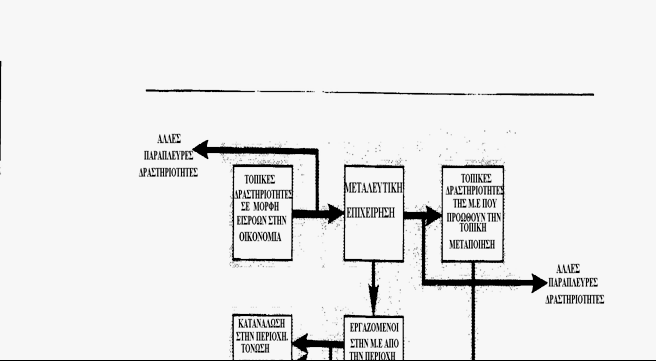 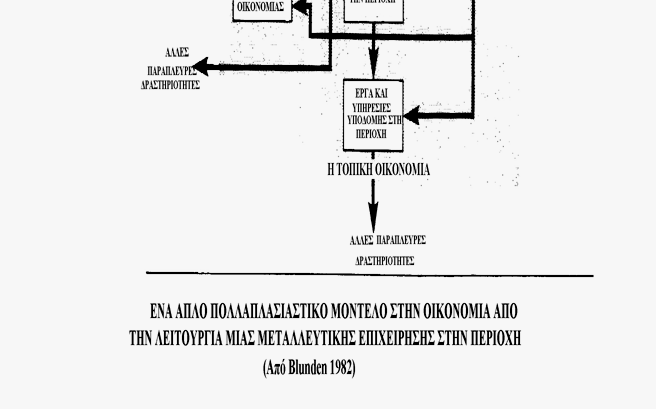 ΔΗΜΙΟΥΡΓΙΑ ΕΙΣΡΟΩΝ ΣΤΗΝ ΤΟΠΙΚΗ ΟΙΚΟΝΟΜΙΑ
 ΑΥΞΗΣΗ ΚΑΤΑΝΑΛΩΣΗΣ ΑΠΟ ΤΟ ΑΠΑΣΧΟΛΟΥΜΕΝΟ ΣΤΗΝ ΜΕΤΑΛΛΕΥΤΙΚΗ   ΕΠΙΧΕΙΡΙΣΗ ΕΡΓΑΤΙΚΟ ΔΥΝΑΜΙΚΟ
ΝΕΕΣ ΑΝΑΓΚΑΙΕΣ ΕΠΕΝΔΥΣΕΙΣ ΓΙΑ ΥΠΗΡΕΣΙΕΣ ΚΑΙ ΥΠΟΔΟΜΕΣ ΑΠΟ ΤΗΝ ΜΕΤΑΛ.ΕΠΙΧΕΙΡΙΣΗ ΚΑΙ ΤΗΝ ΤΟΠΙΚΗ ΑΥΤΟΔΙΟΙΚΗΣΗ
ΠΑΡΑΠΛΕΥΡΕΣ ΟΙΚΟΝΟΜΙΚΕΣ ΔΡΑΣΤΗΡΙΟΤΗΤΕΣ ΣΤΗΝ ΜΕΤΑΠΟΙΗΣΗ ΤΗΣ ΠΕΡΙΟΧΗΣ ΑΠΟ ΤΑ ΠΑΡΑΓΟΜΕΝΑ ΠΡΟΪΟΝΤΑ ΤΗΣ ΜΕΤΑΛ. ΕΠΙΧΕΙΡΙΣΗΣ 
ΠΕΡΑΙΤΕΡΩ ΑΥΞΗΣΗ ΑΠΑΣΧΟΛΗΣΗΣ